(Linguistic) Framing - Lakoff
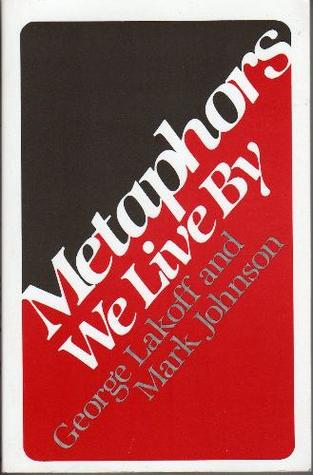 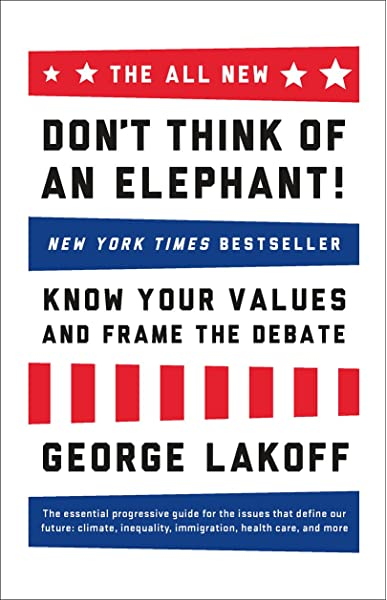 War Frame
Armies
Enemies
Battles
Victory
Surrender
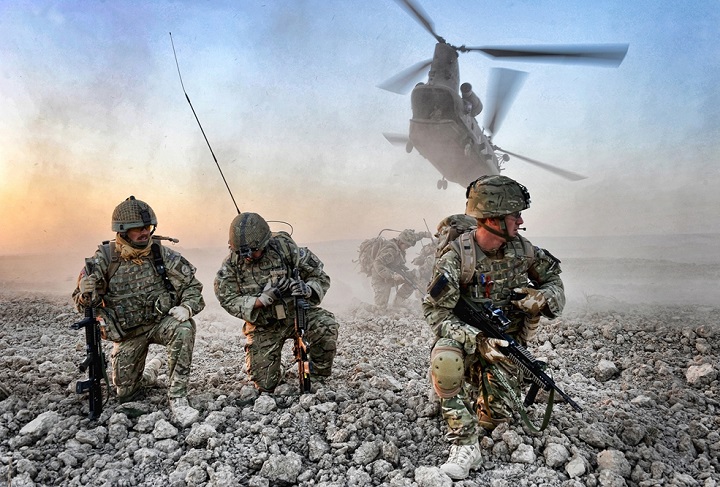 Crime Frame
Crime
Perpetrator
Victim
Suspect
Evidences
Detectives
Trial
Prison
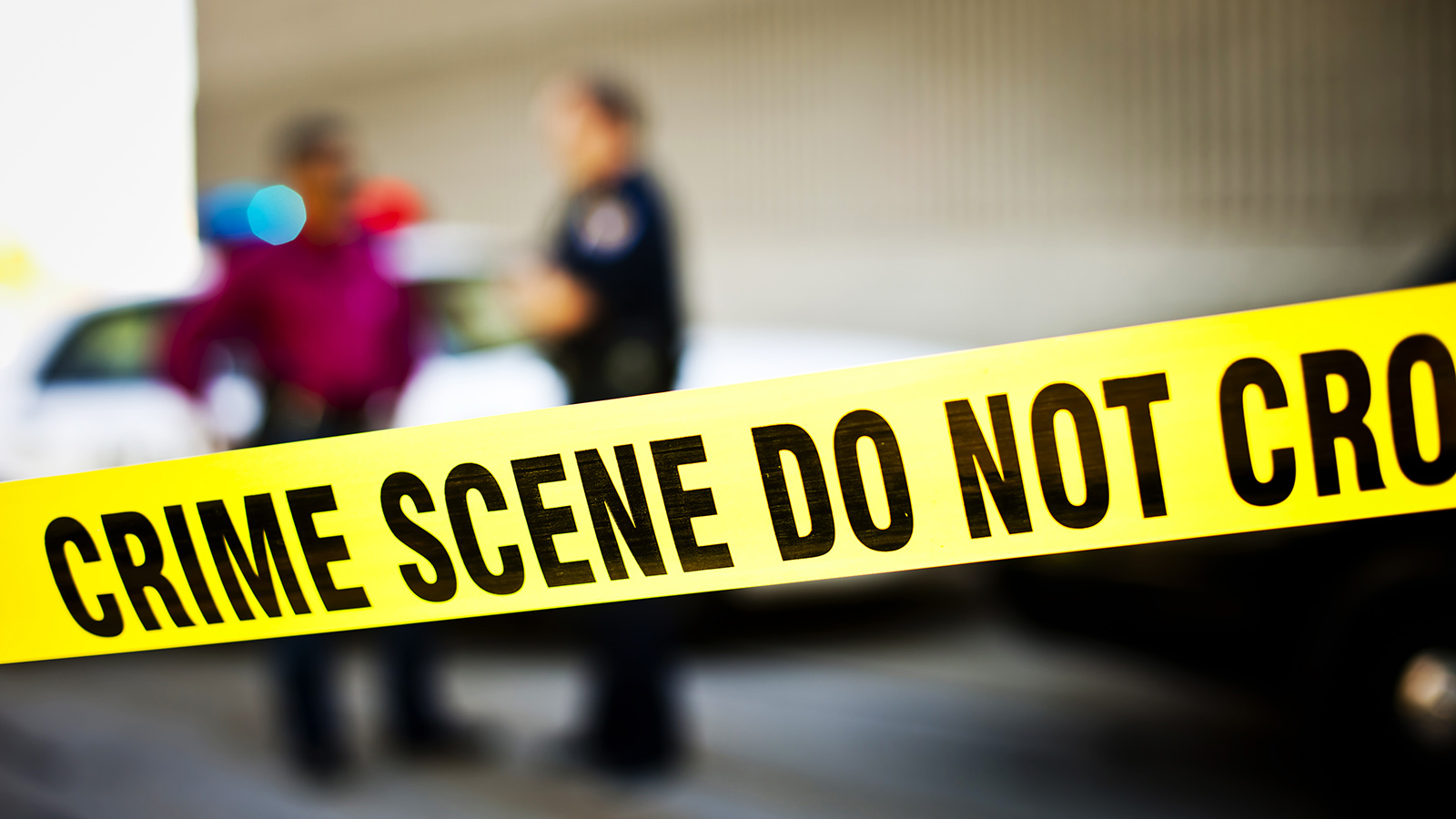